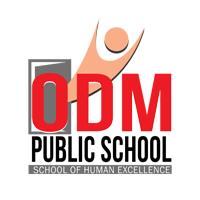 CLONING VECTORS, COMPETENT HOST
SUBJECT : BIOLOGY
CHAPTER NUMBER: 11
CHAPTER NAME : BIOTECHNOLOGY : PRINCIPLE AND PROCESSES
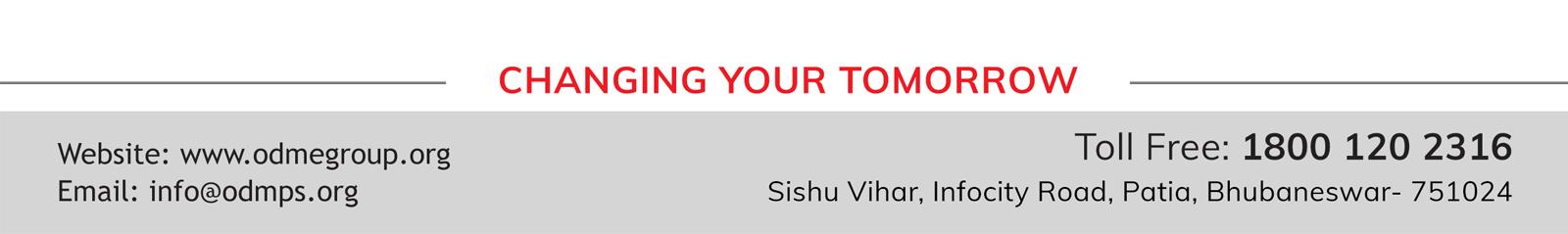 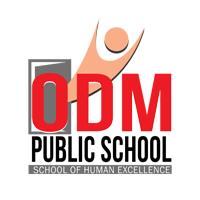 CLONING VECTORS:
TRANSFORMANTS  AND NON TRANSFORMANTS :

The host cell with recombinant DNA (vector +target DNA) is known as transformants or recombinants and the host without the target DNA is called non transformants or non recombinants

It is highly required to select the transformants to carry out the genetic engineering technique , which is possible by insertional inactivation

INSERTIONAL INACTIVATION : 
The most efficient method of screening for the presence of recombinant plasmids is based on the principle that the cloned DNA fragment disrupts the coding sequence of a gene.
This is termed as Insertional inactiviation.
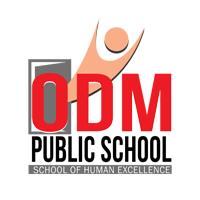 CLONING VECTORS:
Role of antibiotic resistance genes  in selection of  recombinants :

Suppose tetR gene has Bam HI recognition site.
When BamHI is used for restriction, foreign DNA fragment is inserted within the tetR gene.

Hence, tetracycline resistance is not present in the recombinants.
Recombinants will grow on the media containing amphicillin, but will die on media containing tetracycline.

On the other hand, non-recombinants will grow on medium containing amphicillin as well as on medium containing tetracycline.
In this way, antibiotic resistance gene helps in selecting transformants.
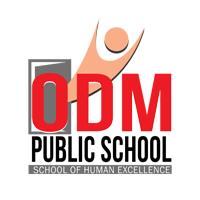 CLONING VECTORS:
Alternate selectable marker : (colour plate method)

Other than antibiotic resistance genes, alternative markers can be used.

One of them is gene coding for galactosidase.
When foreign gene is inserted within -galactosidase gene, the enzyme -galactosidase gets inactivated (insertional inactivation).

Then the bacteria are grown on a chromogenic substrate.

Non-recombinants will produce blue - coloured colonies.
Recombinants will produce colourless colonies .
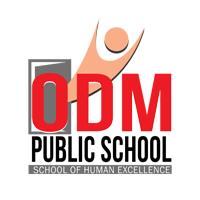 CLONING VECTORS:
Cloning vectors for plants and animals :

Ti plasmid (tumour-inducing plasmid) refers to the plasmid of Agrobacterium tumefaciens.

Agrobacterium tumefaciens is able to deliver a piece of DNA known as ‘T-DNA” to transform normal plant cells into a tumor and direct these tumor cells to produce the chemicals required by the pathogen.
tumefaciens is a plant pathogen. It produces tumours in the plants it infects.

Ti plasmid can be modified into a cloning vector by removing the genes responsible for pathogenicity.

Retrovirus − These are the viruses that infect animals. They produce cancers in animals.

Retroviruses can be disarmed to be used as a cloning vector.
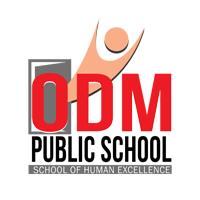 COMPETENT HOST :
For Transformation with Recombinant DNA :

 Simple chemical treatment with divalent calcium ions increases the efficiency of host cells (through cell wall pores) to take up the r-DNA plasmids.
   rDNA can also be transformed into host cell by incubating both on ice, followed by placing them briefly at 42oC (Heat Shock), and then putting them back on ice. This enables the bacteria to take up the recombinant DNA.

In Microinjection method, rDNA is directly injected into the nucleus of  cells by using a glass micropipette.

Biolistics / Gene gun method, it has been developed to introduce rDNA into mainly plant cells by using a Gene / Particle gun.  In this method, microscopic particles of gold / tungsten are coated with the DNA of interest and bombarded onto cells.

The last method uses “Disarmed Pathogen” Vectors (Agrobacterium tumefaciens), which when allowed to infect the cell, transfer the recombinant DNA into the host.
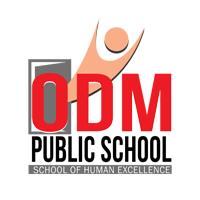 THANKING YOU
ODM EDUCATIONAL GROUP